Реализация приоритетного проекта «Формирование комфортной городской среды» 2019-2022 годыПриамурское городское поселение
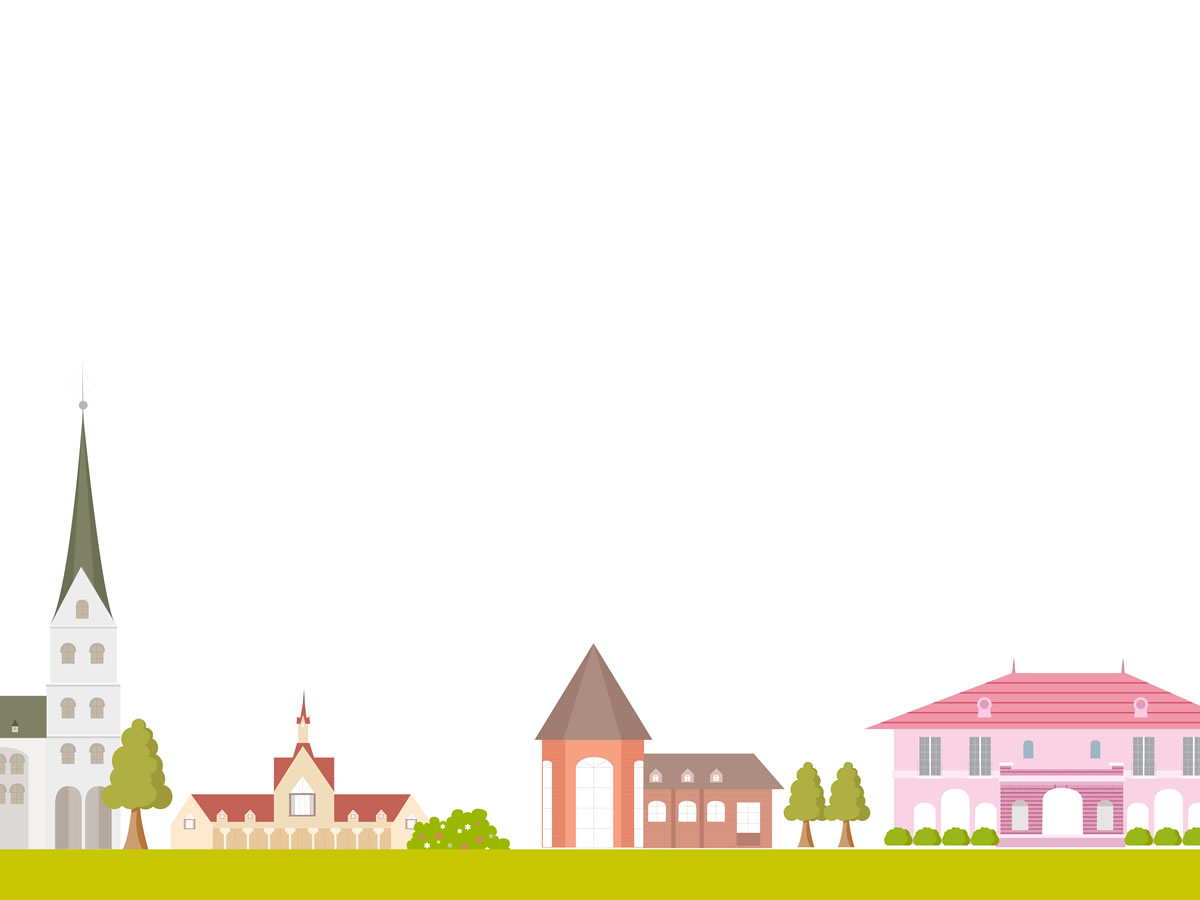 Благоустройство дворовой территории, пос. Приамурский, ул. Вокзальная, д. 24А
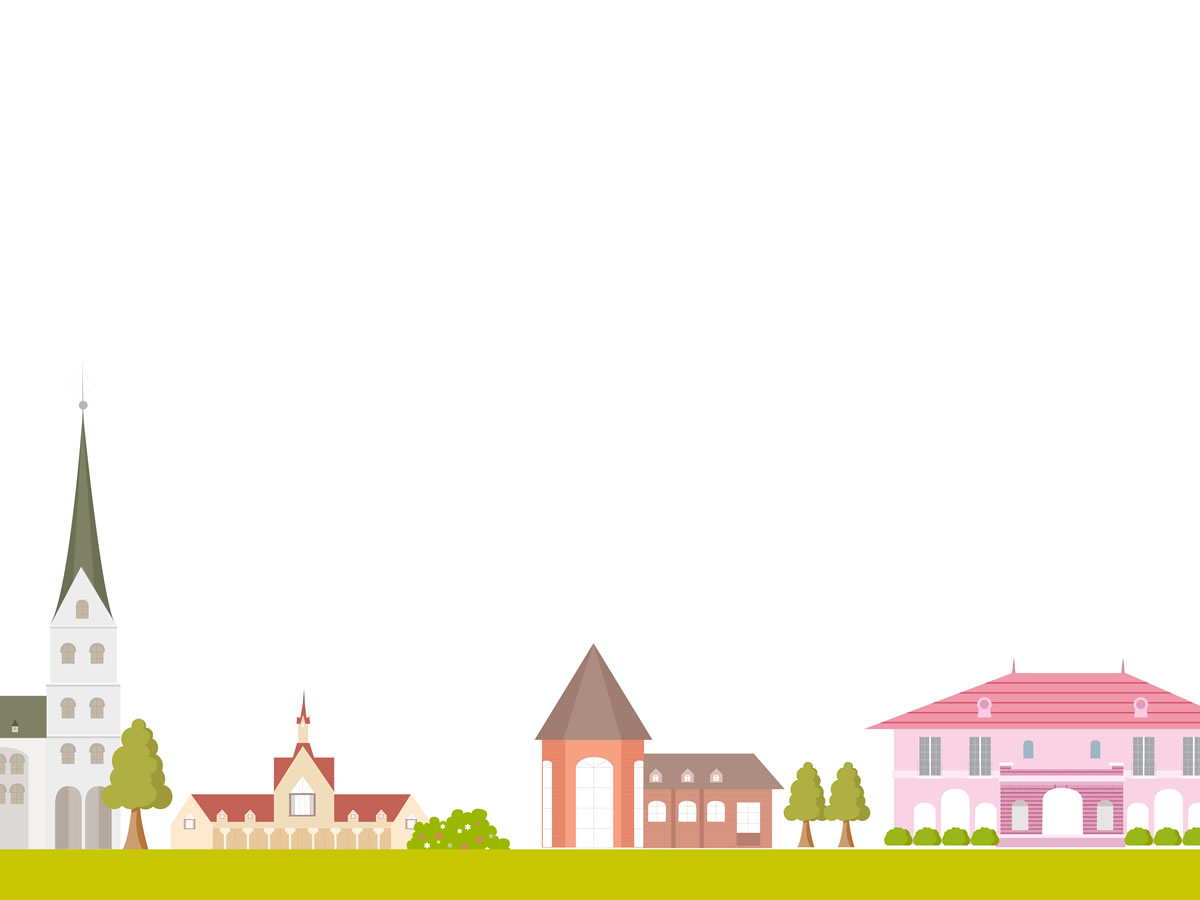 Минимальный перечень услуг по благоустройству дворовой территории:

Ремонт дворового проезда;
Освещение дворовой территории;
Установка скамеек;
Установка урн.
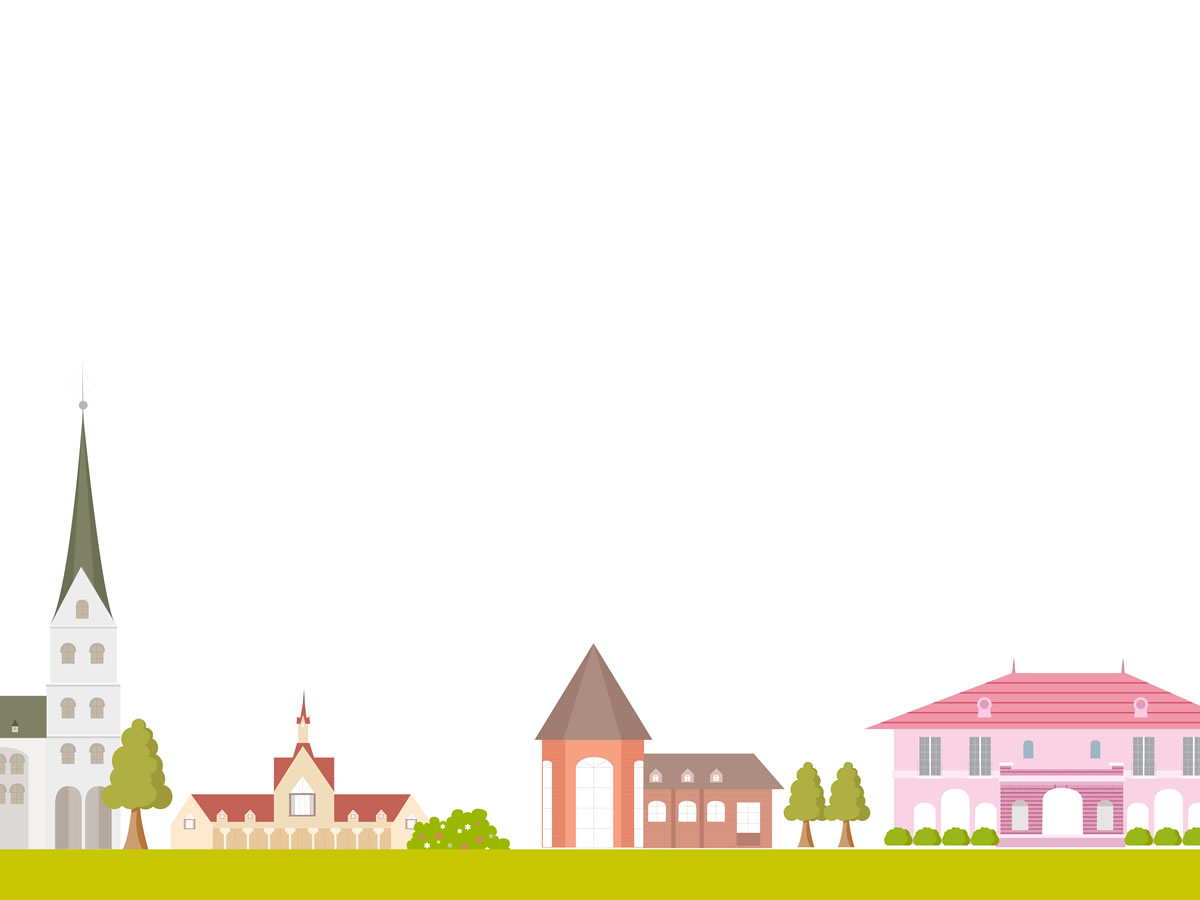 ПРОЕКТ ДВОРОВОЙ ТЕРРИТОРИИ
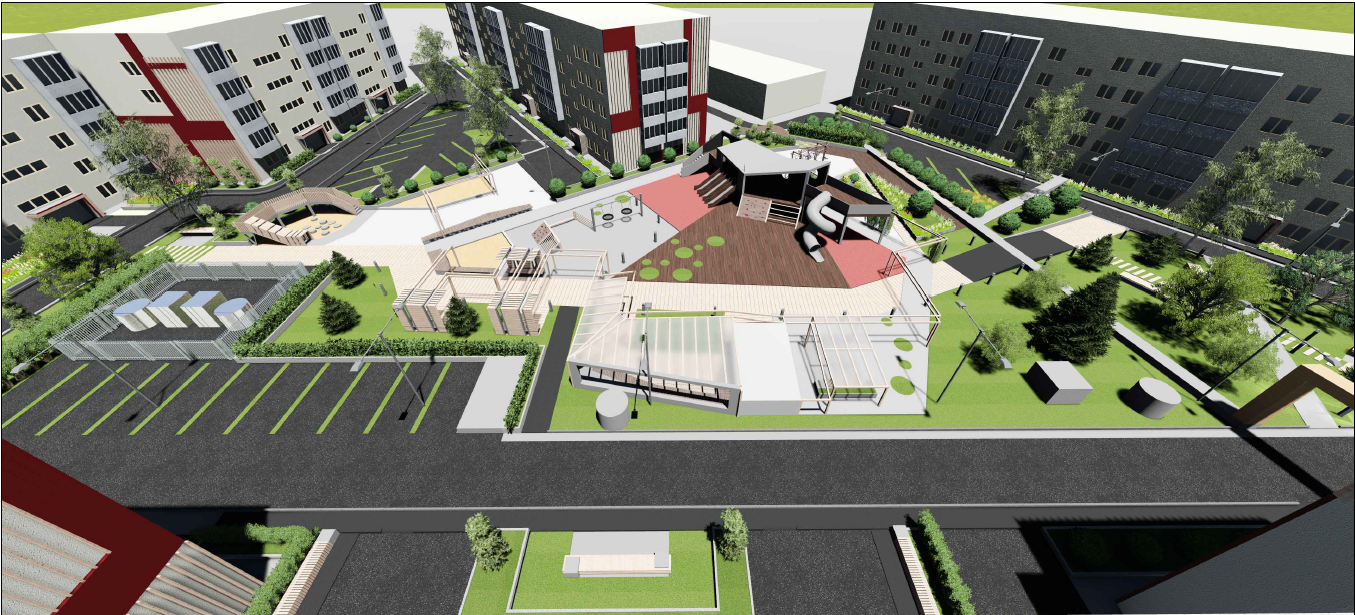 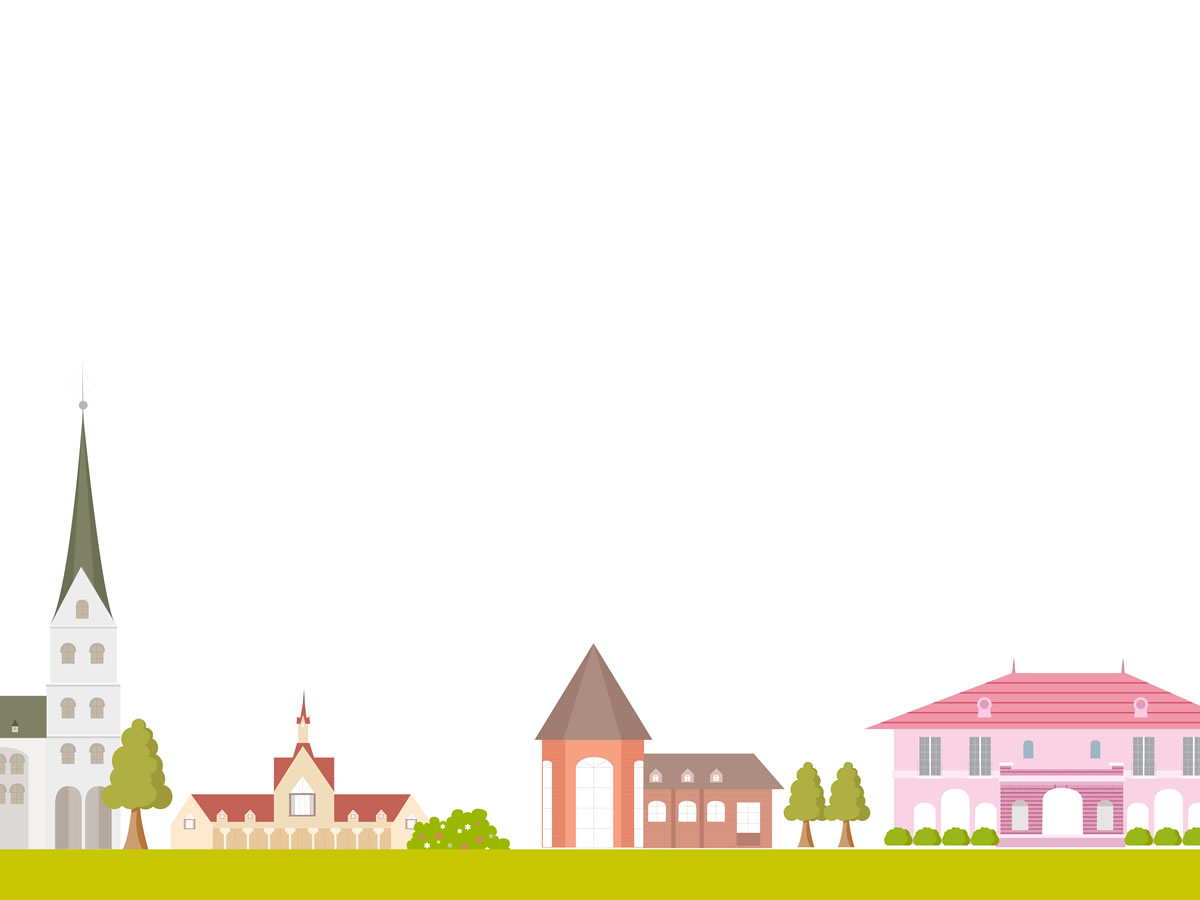 Фото до
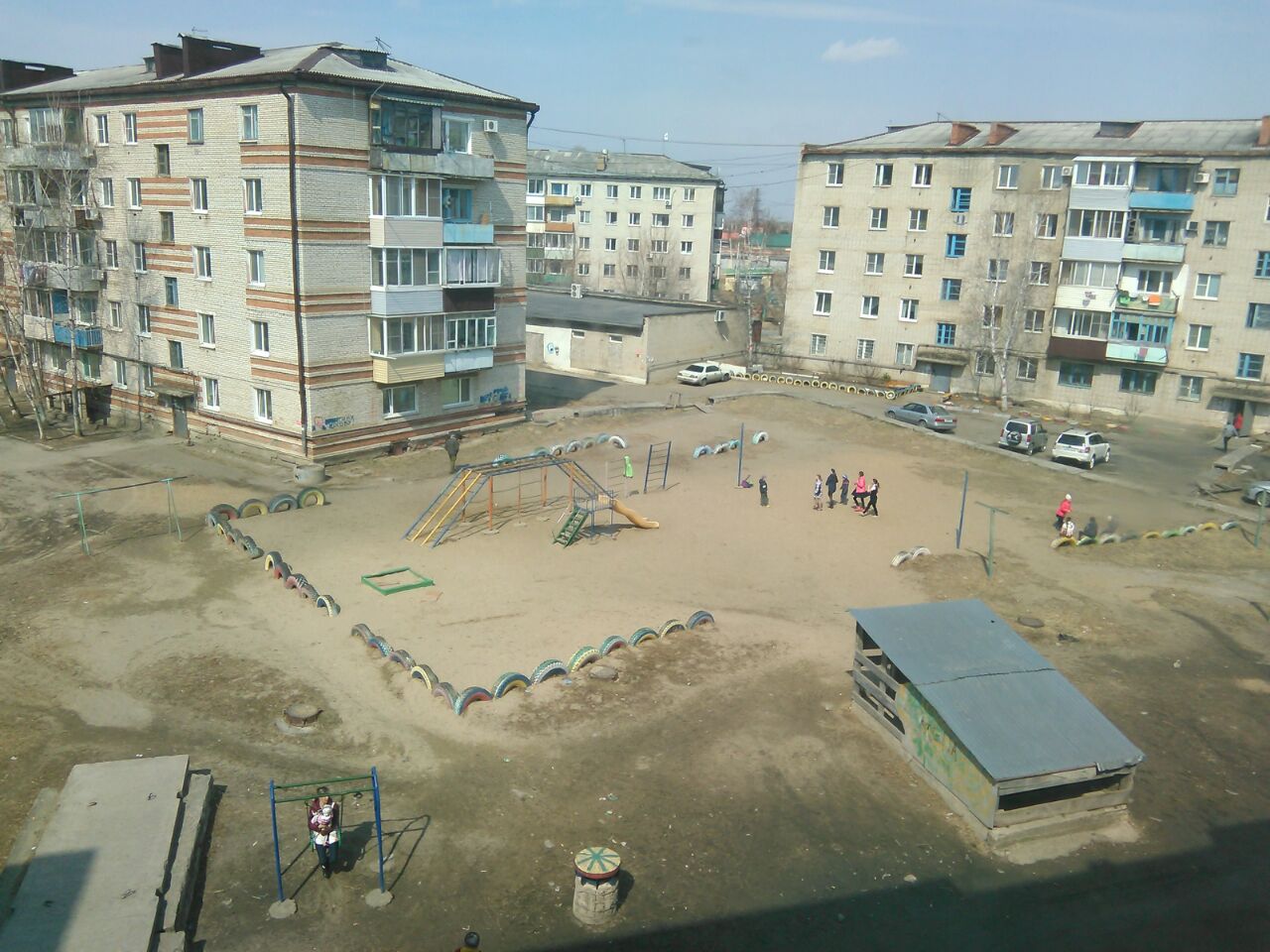 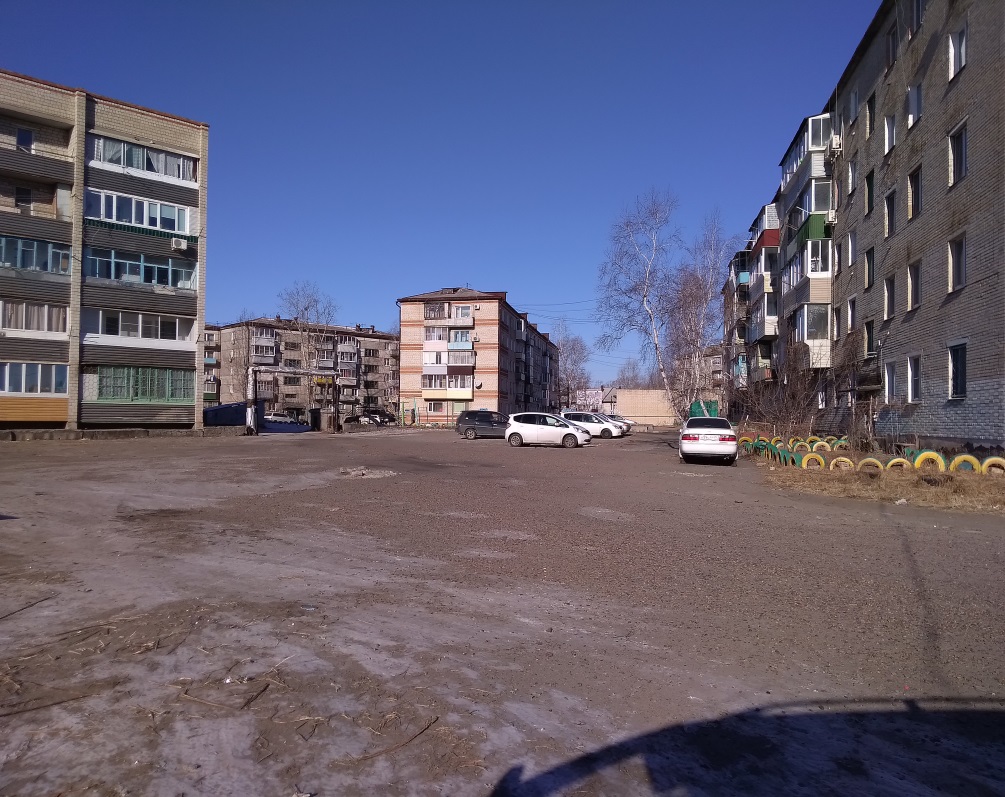 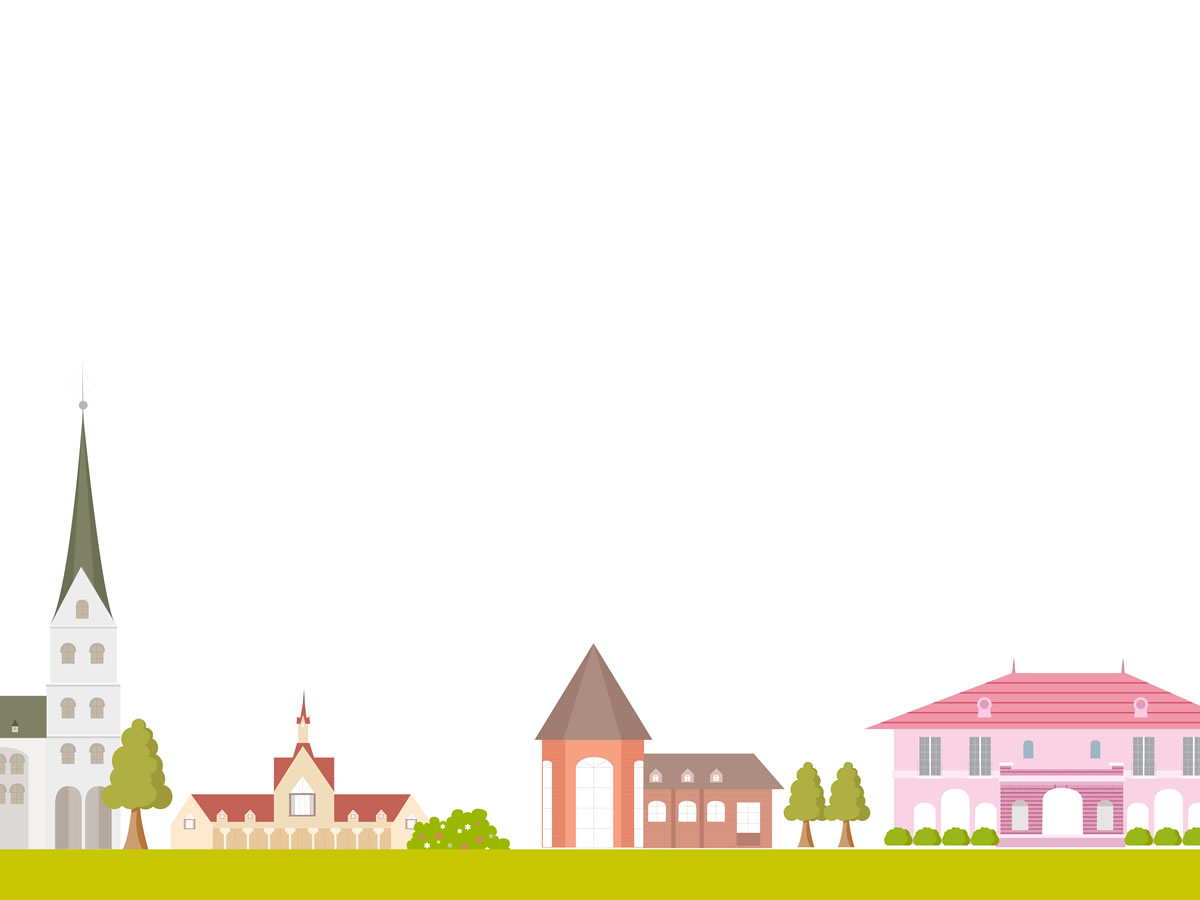 Рабочие моменты
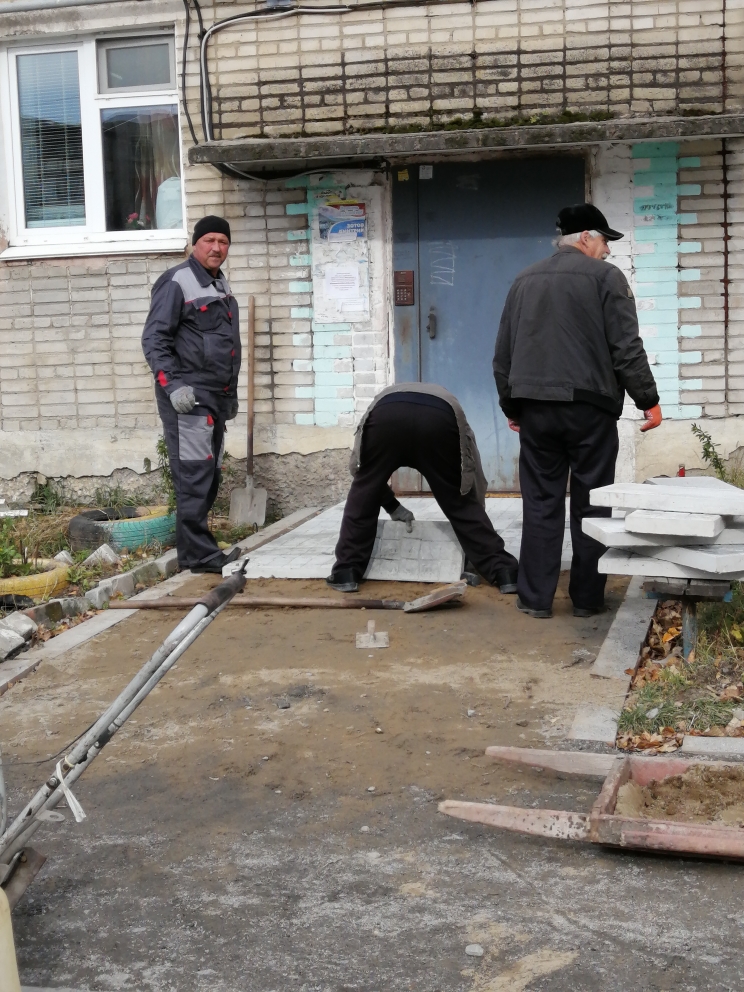 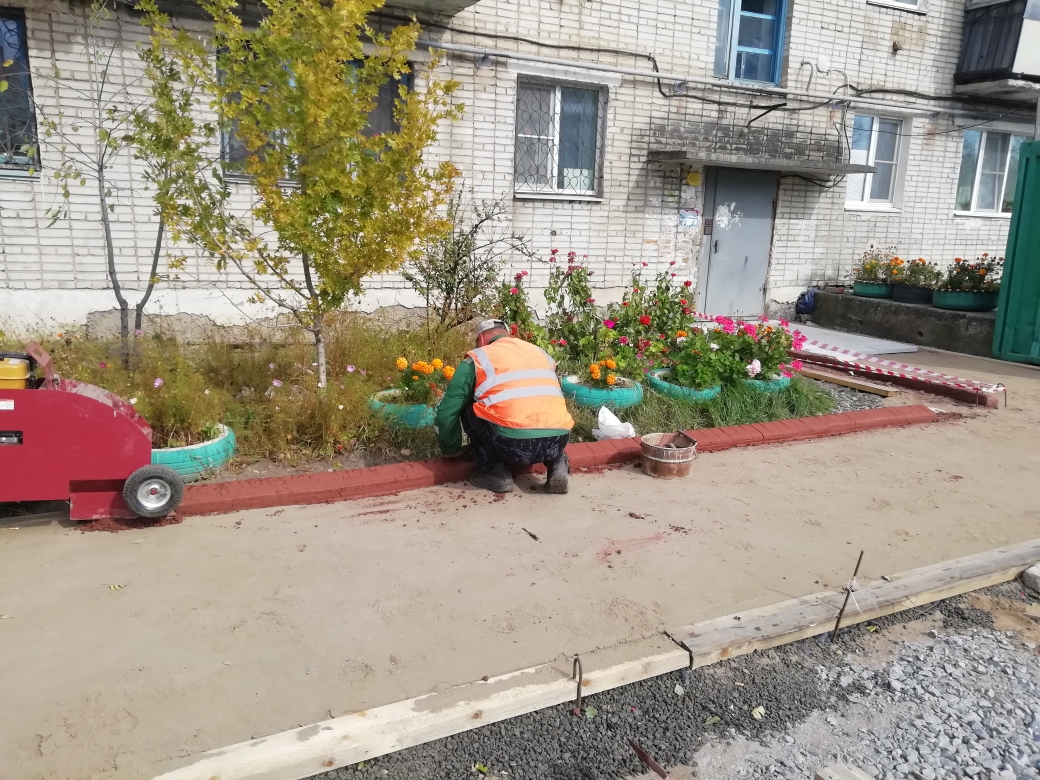 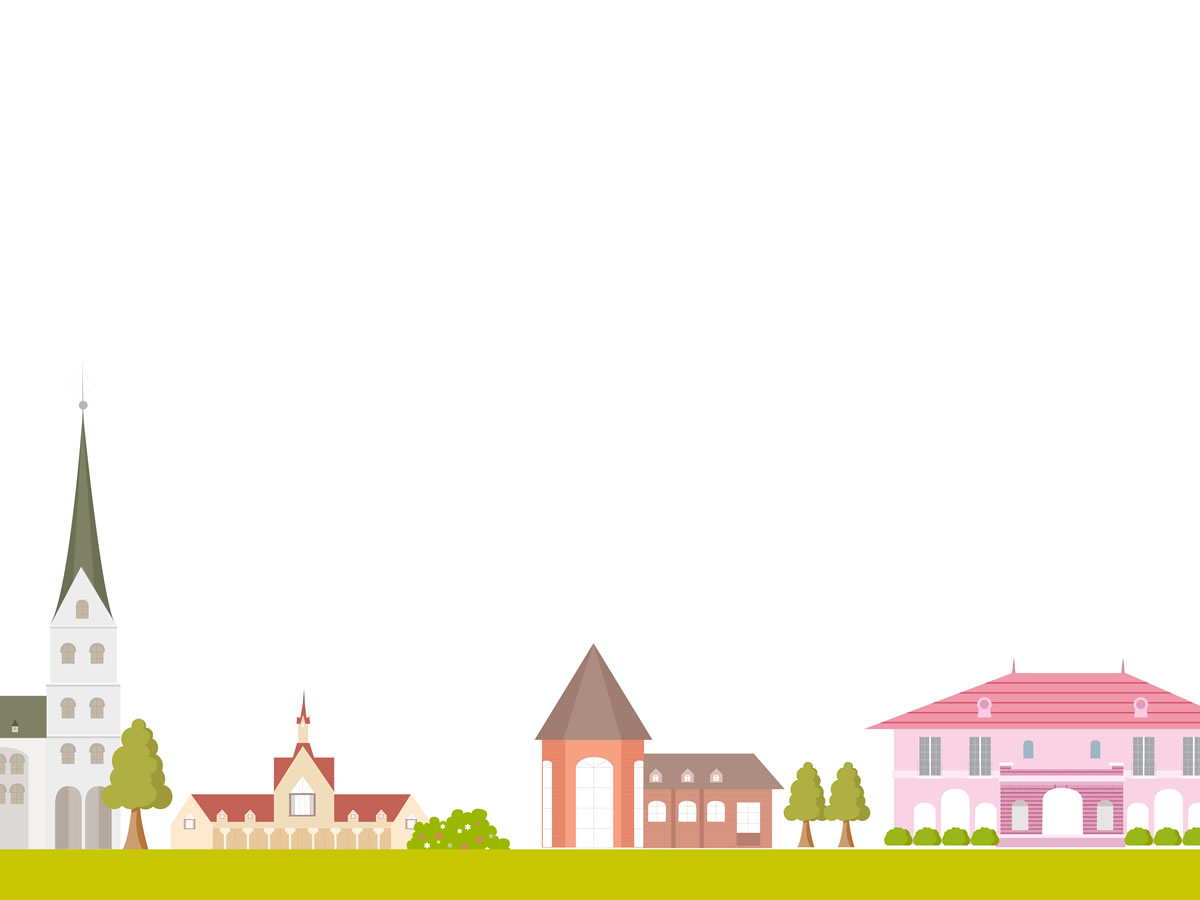 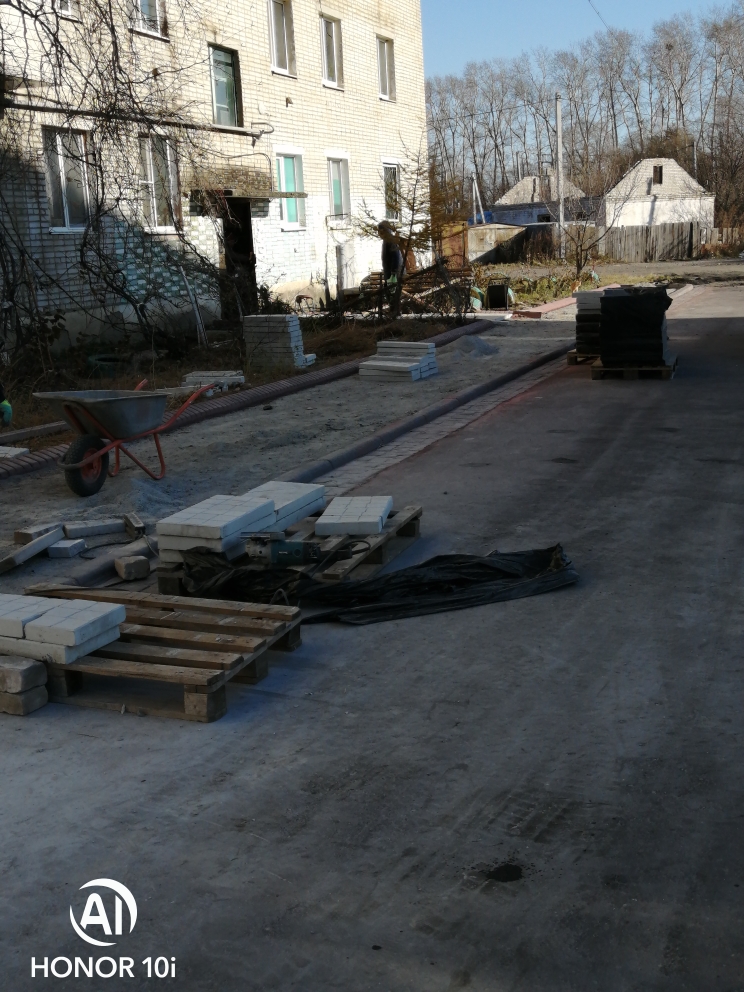 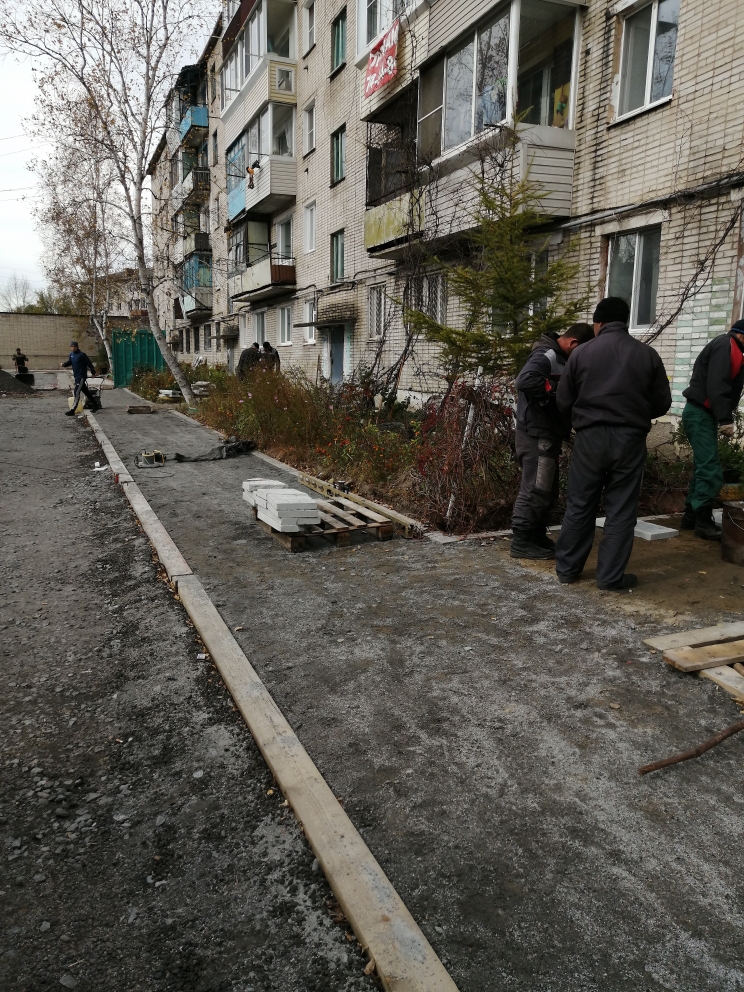 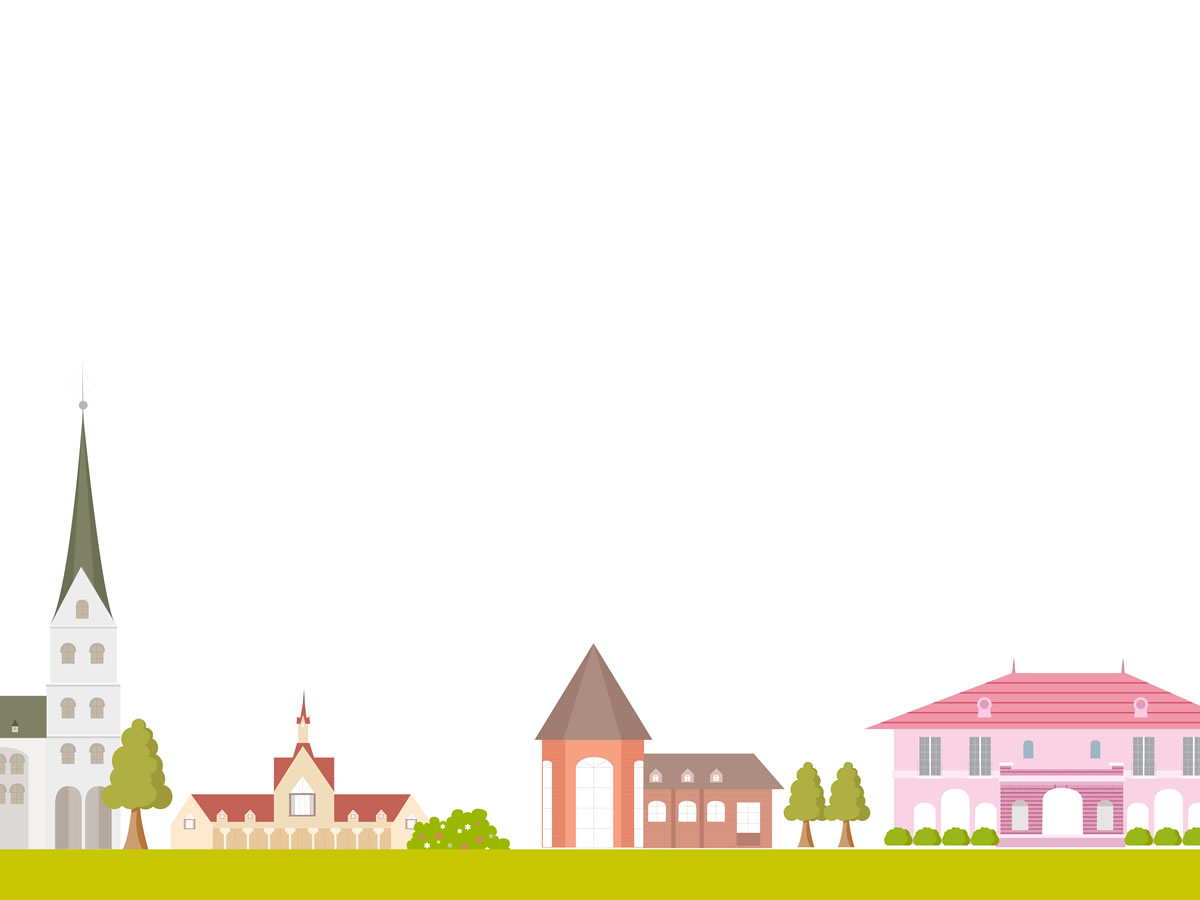 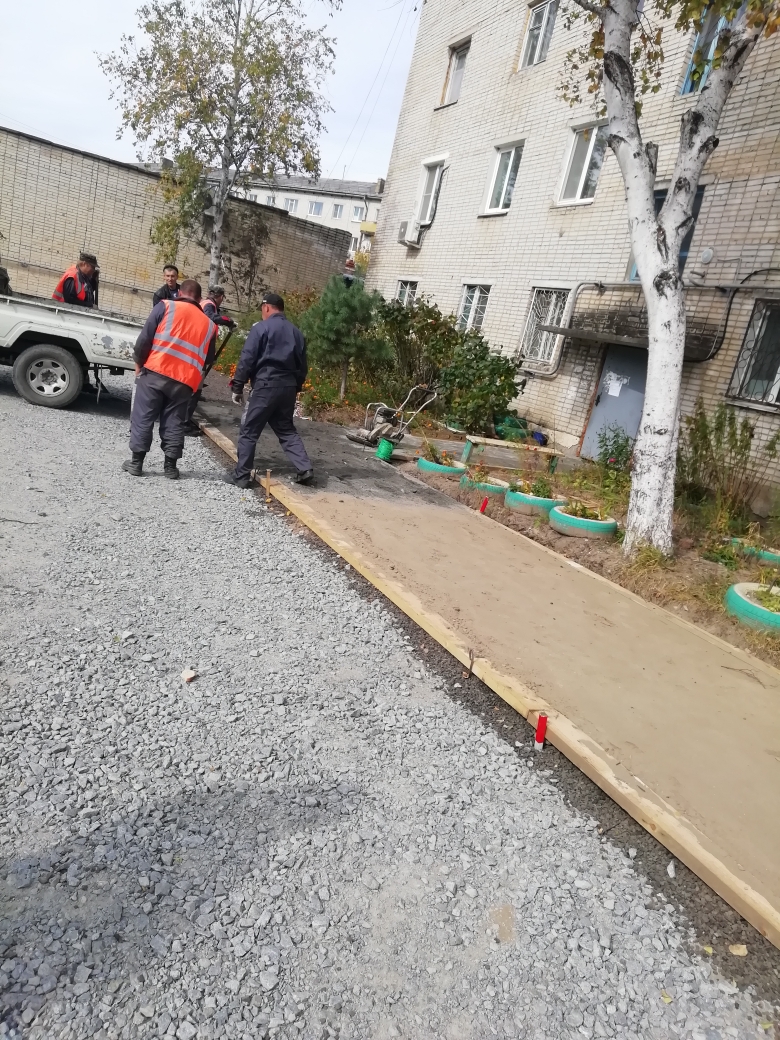 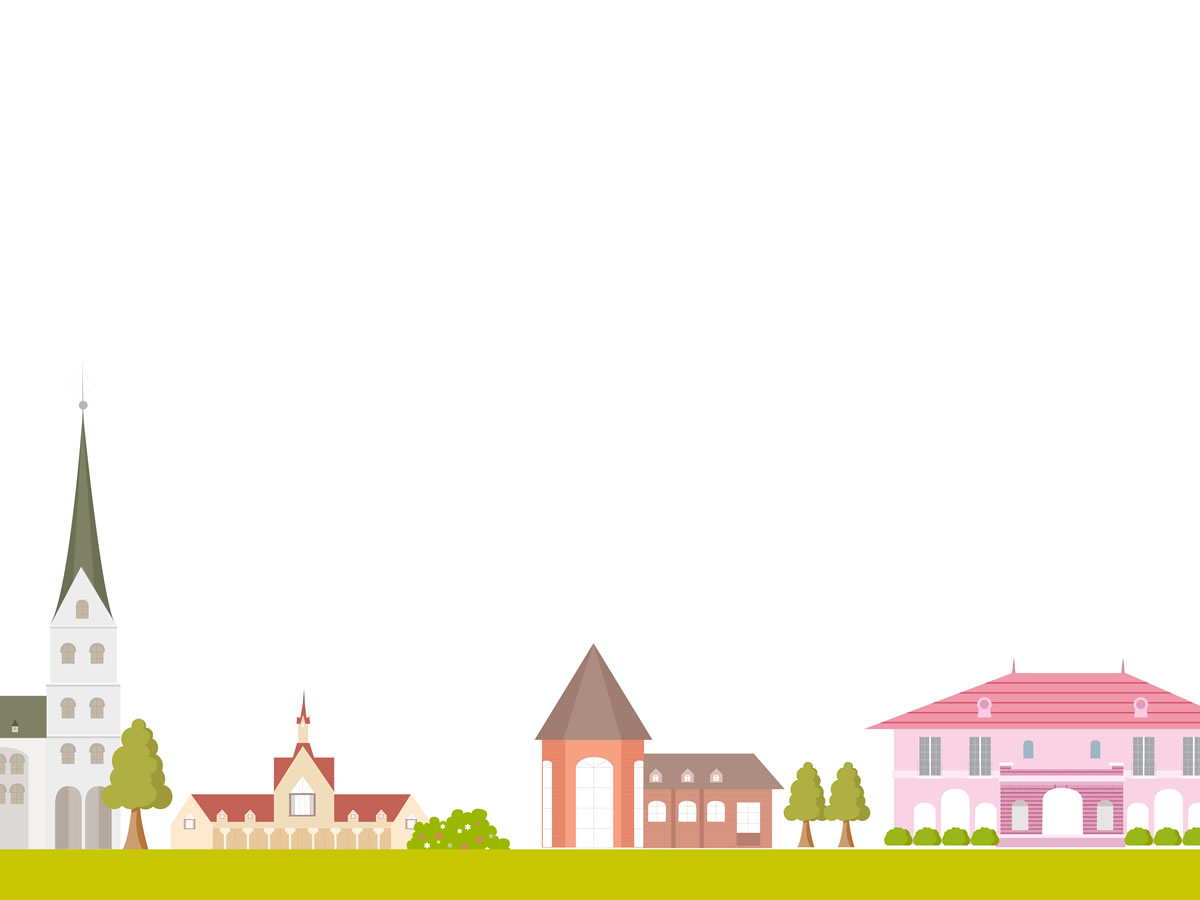 Фото после
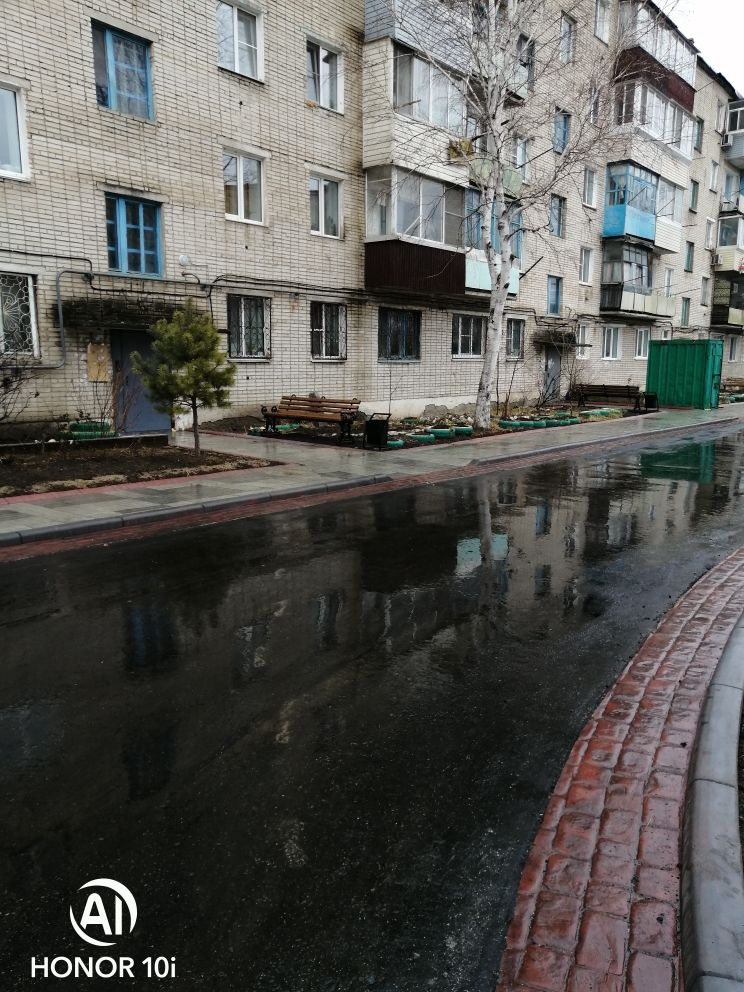 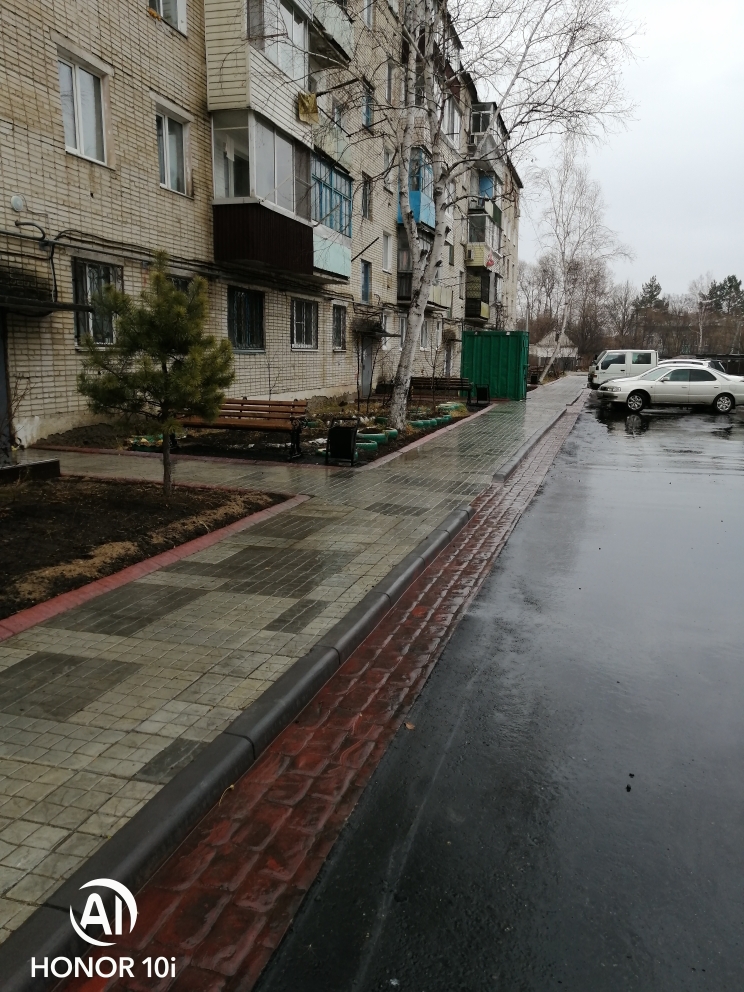 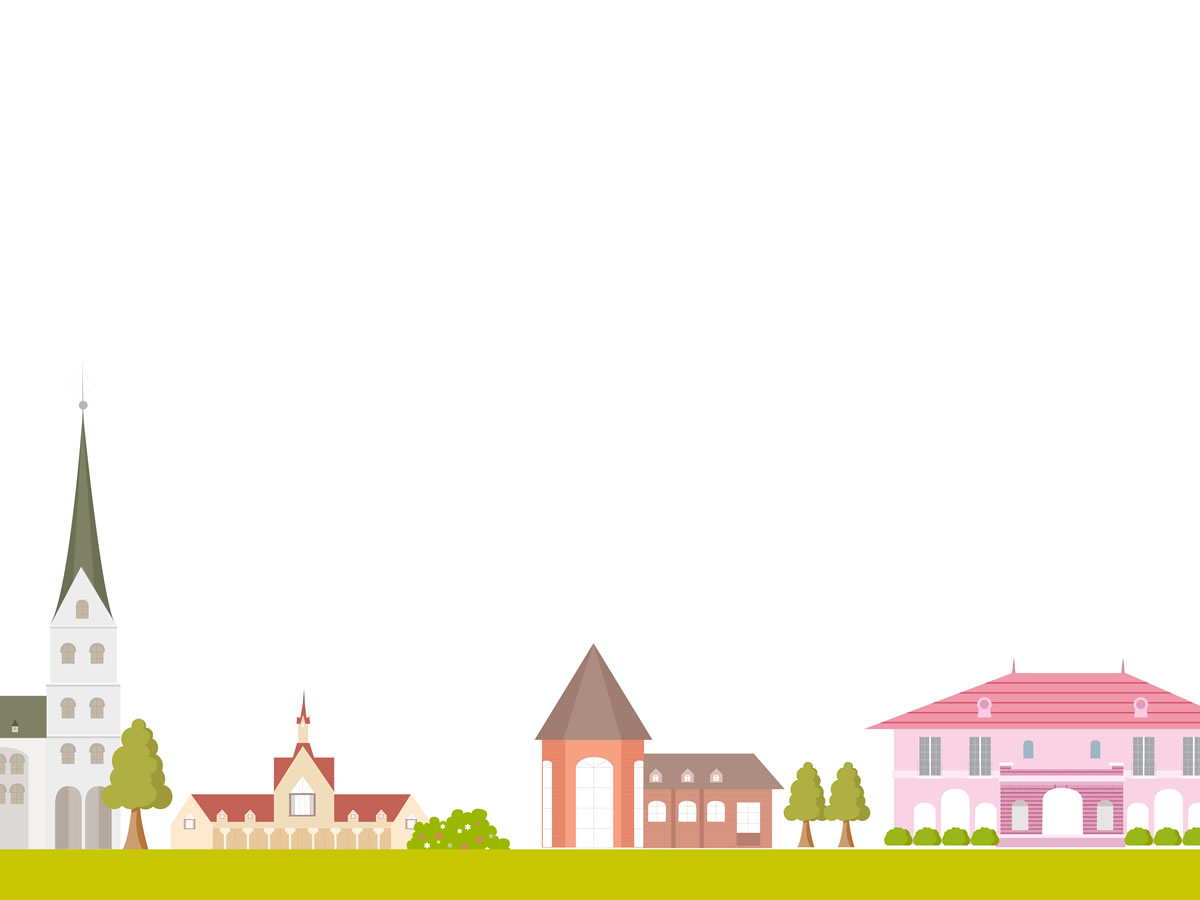 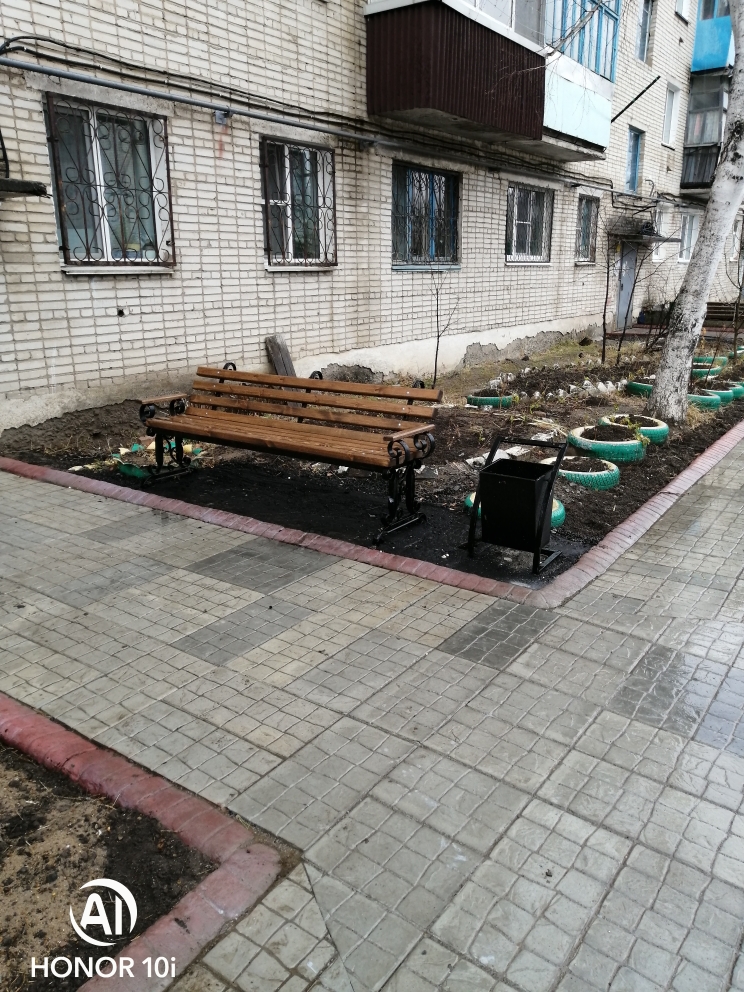 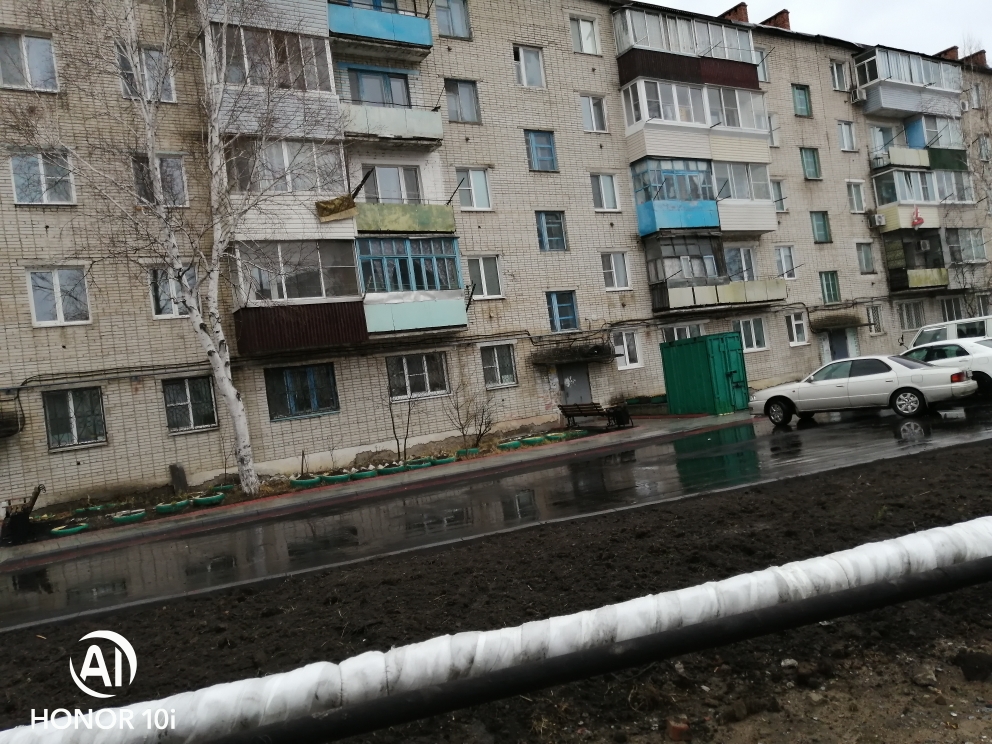 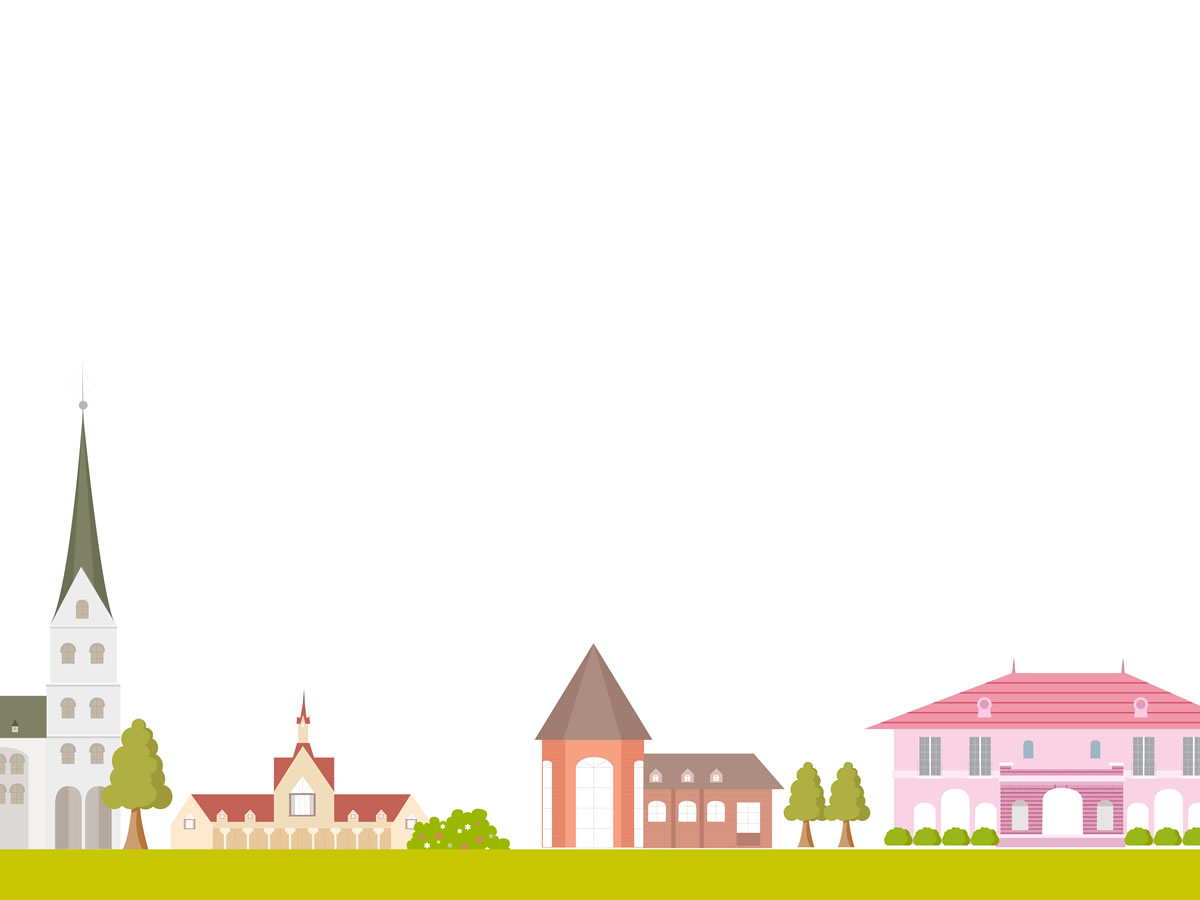 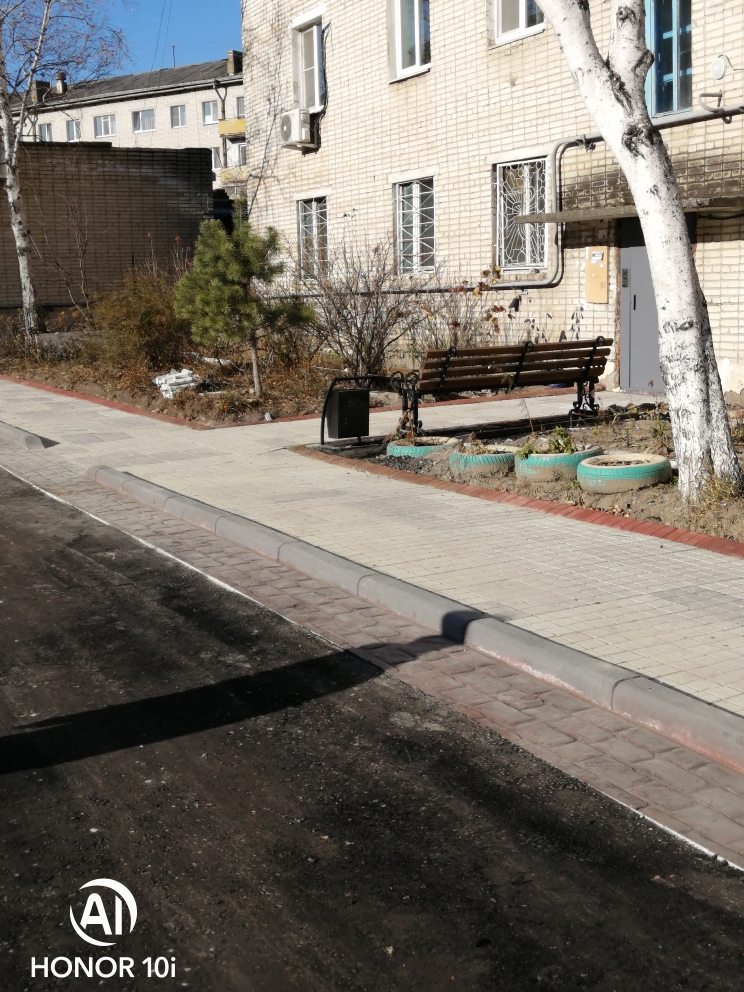 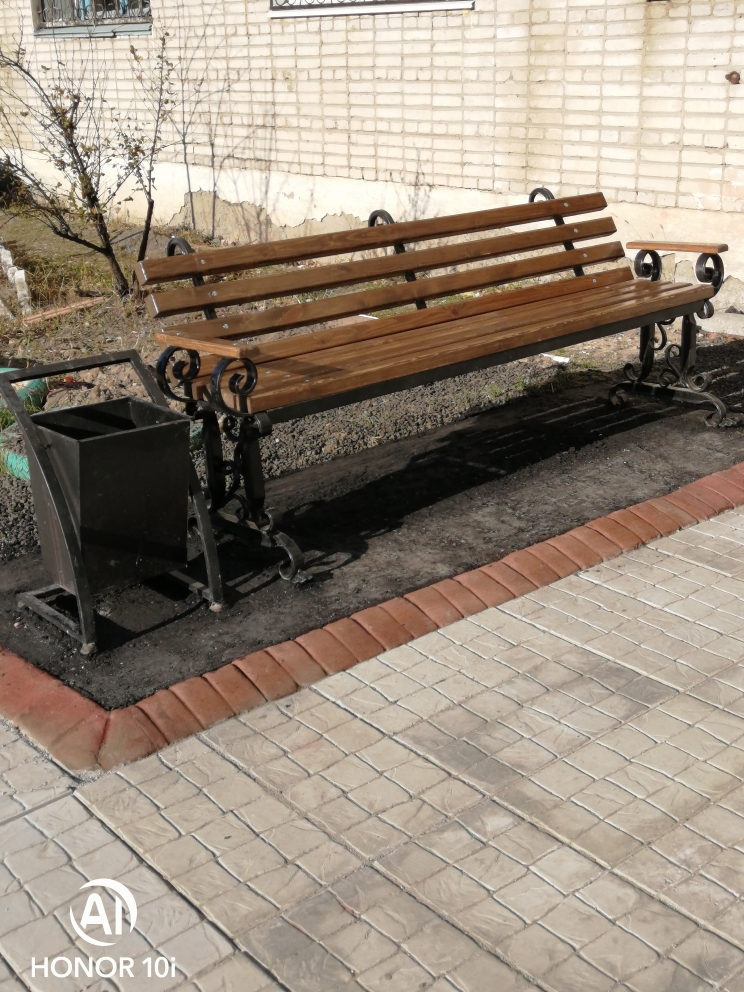 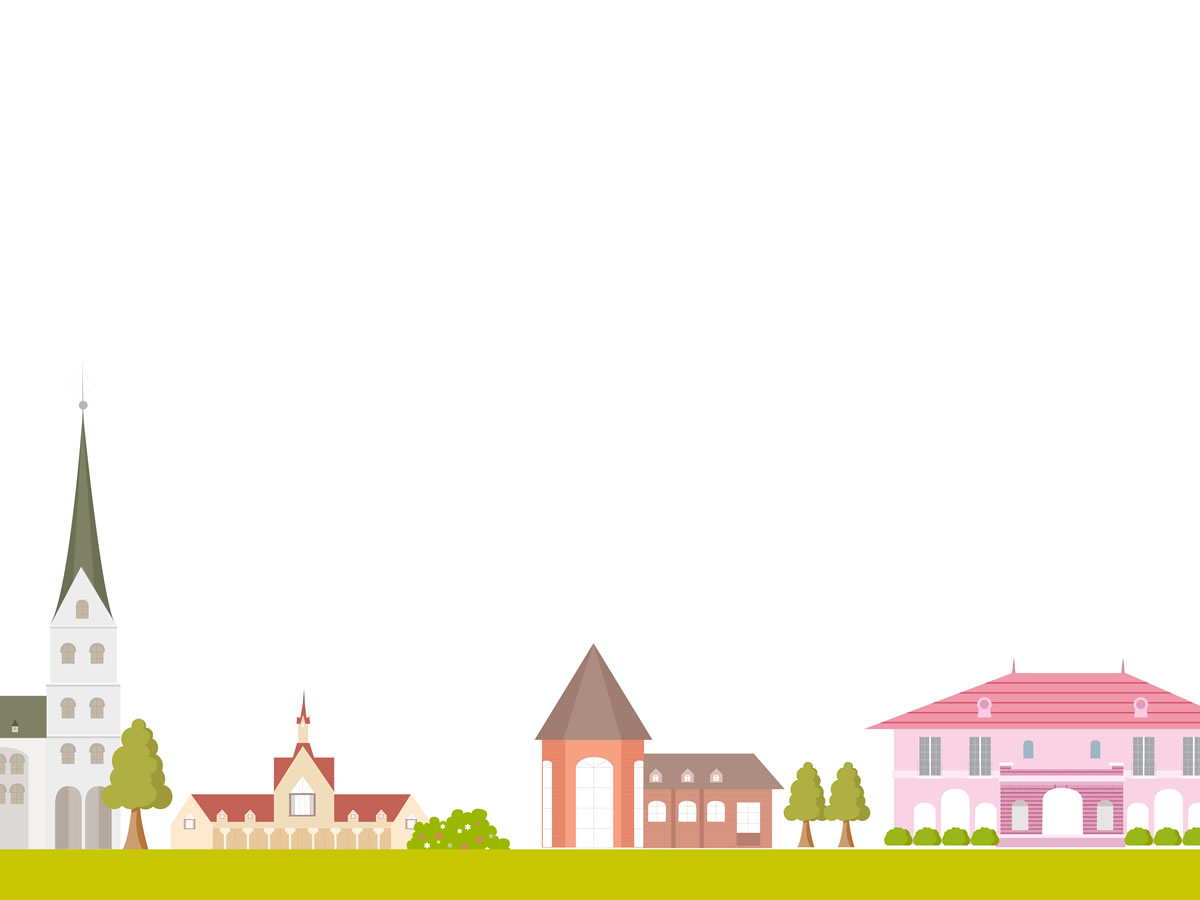 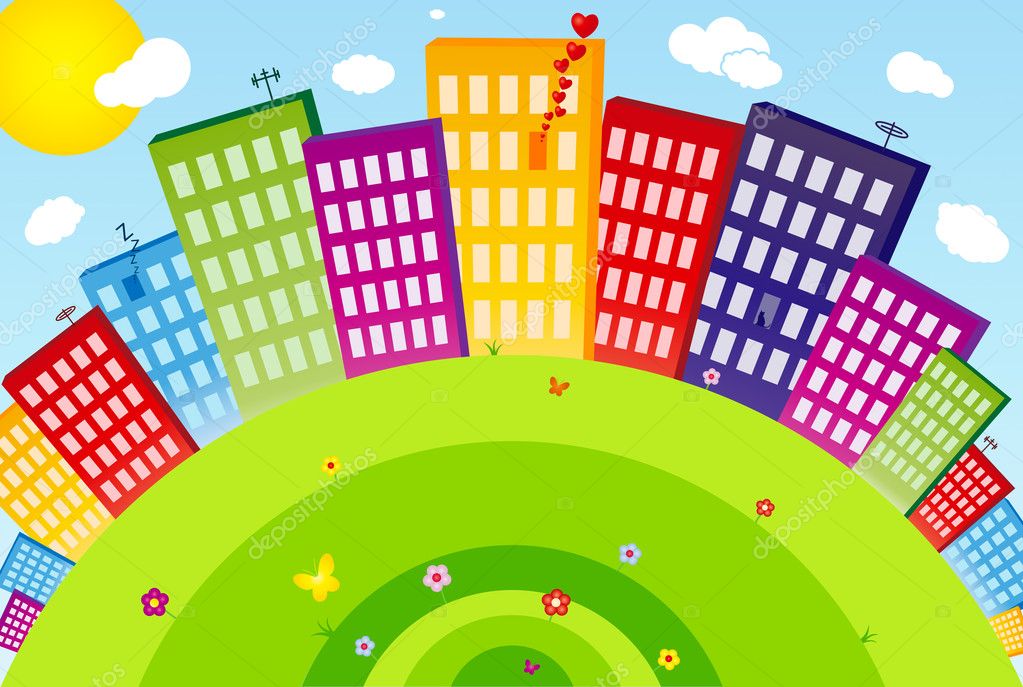 Спасибо за внимание!!!